イザヤが　あらかじめ　みた　こと
イザヤ 6:13
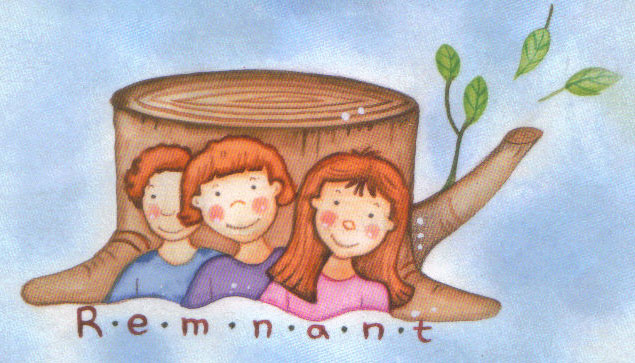 237   5せんしゅぞく
じくう
みざ
Trinity + みぶん + けんい
みち
[Speaker Notes: 이미지출처 : https://news.naver.com/main/read.nhn?oid=055&aid=0000851539]
いやし(せいしん)
かんがえ/こころ/のう/
たましい/みざ
しずけさ/へいあん/
こきゅう/しゅうちゅう
いちにち 5ふん
しゅうちゅう
[Speaker Notes: 이미지출처 : https://news.naver.com/main/read.nhn?oid=055&aid=0000851539]
サミット
タイム(しせい/うつわ)
24(ちから/しあわせ)
こたえ/25/えいえん
[Speaker Notes: 이미지출처 : https://news.naver.com/main/read.nhn?oid=055&aid=0000851539]
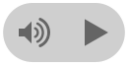 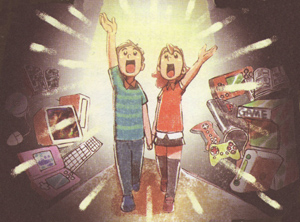 1. きりかぶの　けいやく 　　　　　　　　　　　– イザヤ 6:13
みざ
[Speaker Notes: 이미지 출처 : https://blog.naver.com/lim9217/221043575368]
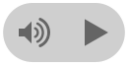 1. きりかぶの　けいやく – イザヤ 6:13
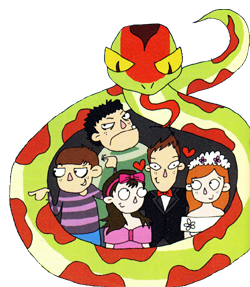 しめい
[Speaker Notes: 이미지 출처 : https://blog.naver.com/lim9217/221043575368]
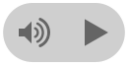 1. きりかぶの　けいやく – イザヤ 6:13
Remnant
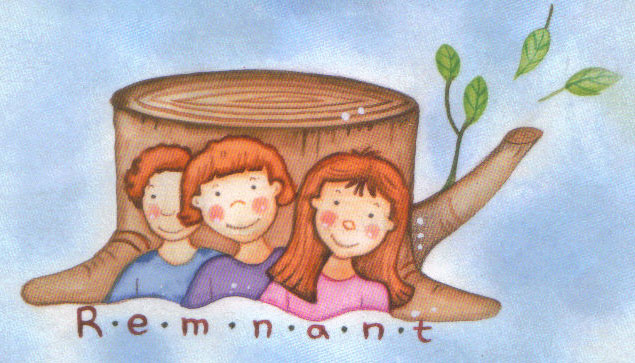 [Speaker Notes: 이미지 출처 : https://blog.naver.com/lim9217/221043575368]
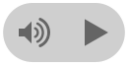 2. インマヌエルの　けいやく 　– イザヤ7:14
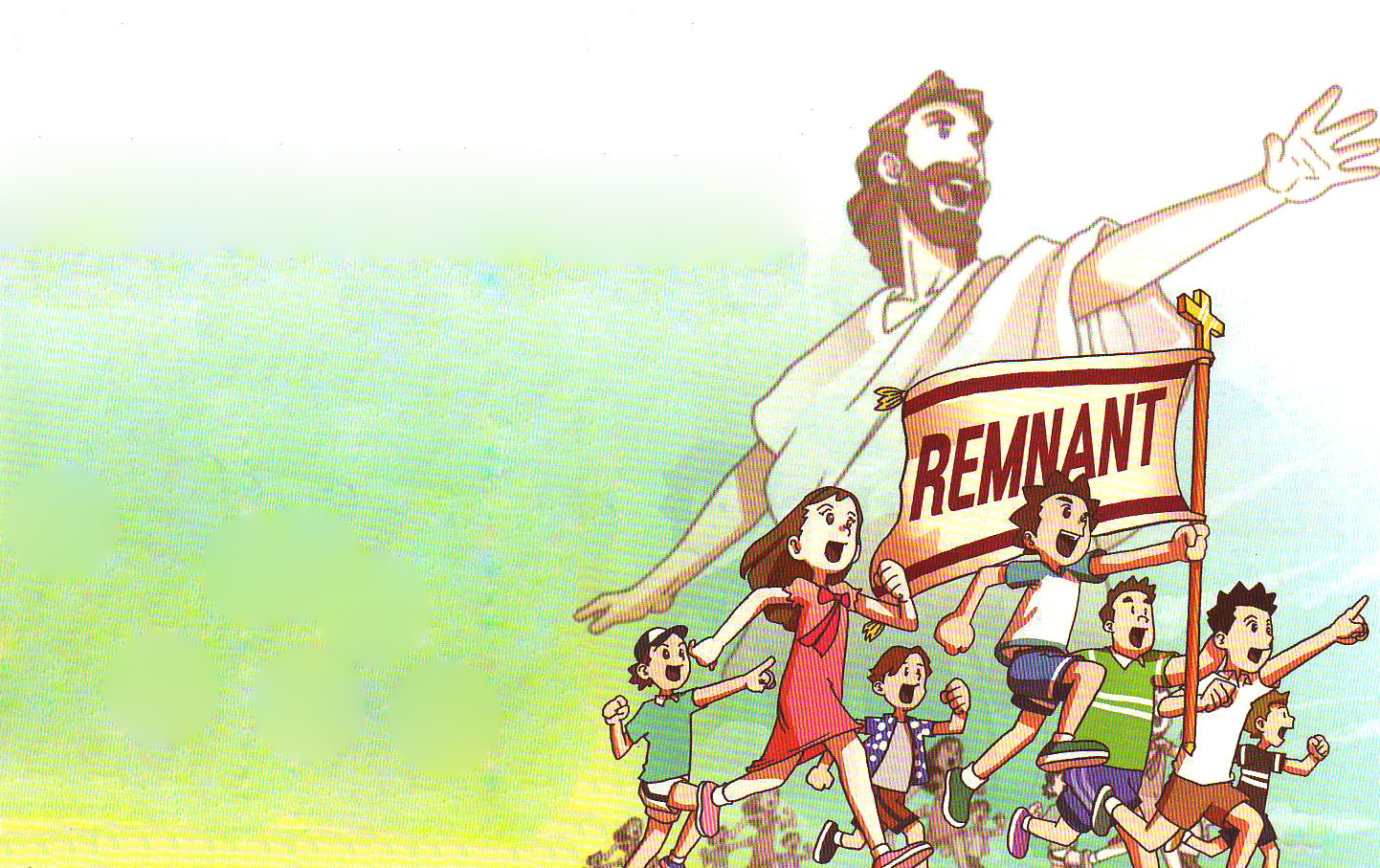 Remnant うんどう
くにぐにが　
　　あつまってくる
ちいさいものが　しぞくと　なり
よわいものが　きょうこくと　なる
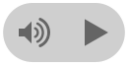 3. みはりにん　うんどう 　　　– イザヤ 62:6-12
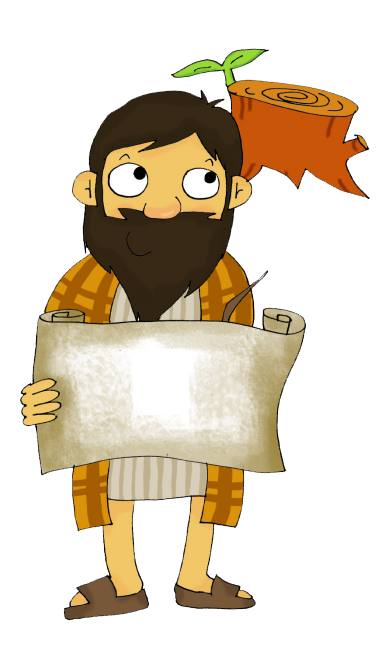 いのりを　やすまない　みはりにん
いのりの　おくぎを　もつ　もの
くにぐにの　うえに　
はたを　あげます
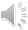 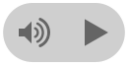 ?
れいてき　じょうたい
を
し
て
こく　いん　し　よう
フォーラム
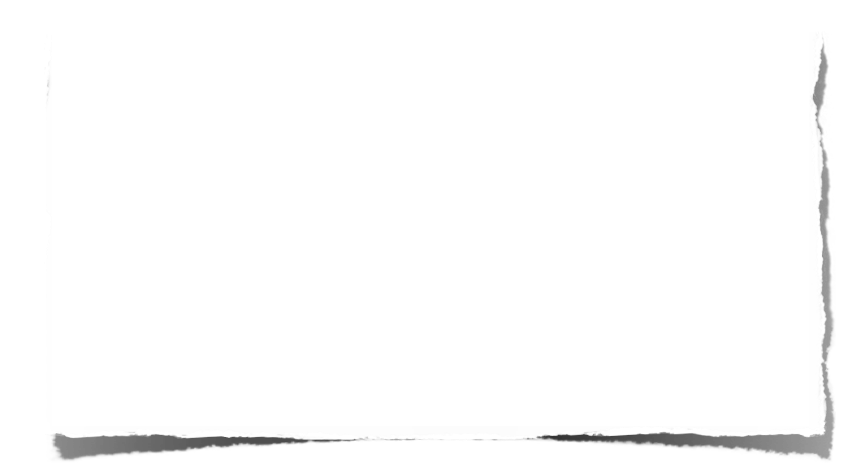 みことばの　なかで 　いちばん　こころに　のこった　
ことを フォーラムしよう
イザヤが　あらかじめ　みた　ことに　ついて　
フォーラムしよう
こんしゅう　じっせん　することを　フォーラムしよう